Chest pain plus other symptoms (headache/limb weakness) think 
Aortic Dissection
Further reading: thinkaorta.org
Top Five Causes of Chest pain to rule out
ACS
PE
Aortic dissection
Pnuemothorax
Pneumonia
Further reading: www.stemlynsblog.org/induction-chest-pain/
Two high sensitivity troponins below the 99th Centile (cut-off) and a normal ECG and the patient is very unlikely to have ACS
Further reading: www.stemlynsblog.org/jc-are-we-fully-loded/
Three Immediate Considerations:
Does your patient need resuscitation?
Does your patient need pain relief?
Does your patient need admission?
Pain relief:
Mild – Paracetamol/NSAIDs
Moderate – as mild plus dihydrocodiene
Severe – morphine
Pain relief:
Morphine is three times more potent than oramorph 
(10mg iv morphine = 30mg oramorph)
Collapse ?cause is not a diagnosis
Further reading: www.stemlynsblog.org/induction-syncope/
Female patient between 10 and 60 with abdominal pain – do a pregnancy test
Further reading: www.stemlynsblog.org/problems-early-pregnancy-induction/
Ankylosing spondylitis and neck trauma = 
fracture until proven otherwise (bamboo spine)
COVID-19 can cause raised troponin for lots of reasons – think ACS first then ?myocarditis
Further reading: ww.stemlynsblog.org/covid-19-and-the-heart-st-emlyns/
Top Five Causes of Shortness of breath to rule out
PE
Asthma / COPD
Acute LVF
Pnuemothorax
Pneumonia
Further reading: www.stemlynsblog.org/induction-breathless//
Constipation is not a diagnosis
Mechanical fall is not a diagnosis
Anxiety is not a ED diagnosis
Always consider four treatments
Oxygen
Analgesia
Fluids
Antibiotics
Further reading: wwww.stemlynsblog.org/induction-introduction/
The Sepsis Six
Oxygen (to sats of 94%)
Take blood cultures and consider source control
Give antibiotics
Measure lactate
Start intravenous fluids
Insert urinary catheter
Further reading: www.rcem.ac.uk/docs/Sepsis/Sepsis%20Toolkit.pdf
Check “triage” ECGs carefully for 
Any ST elevation
Any ST depression
Any arrthymia
And act on abnormalities
In Syncope
Cerebral perfusion pressure 
 HR x SV x SVR
Further reading: www.stemlynsblog.org/induction-syncope/
Blood tests rarely make a difference to whether the patient needs admission
If a patient has a positive high sensitivity troponin consider all possible causes
Further reading: www.stemlynsblog.org/cardiac-troponin-basics-st-emlyns/
Always check the pre hospital vital signs
Anion Gap  = Na+-(Cl--HCO3-)
Potential causes of raised anion acidosis
Older patient with syncope? 
Think AAA
Further reading: thinkaorta.org/
Red Flags in Back Pain:
Age <19 or >55
Associated weight loss
Known cancer
Night sweats
?Cauda – altered sensation, disturbance of bladder/bowel function
Further reading: www.stemlynsblog.org/back-to-basics-back-pain-in-the-ed/
>65 and symptoms of lower UTI? – 
DO NOT dip the urine – send for MC&S and start antibiotics according to Trust guidance
Further reading: https://www.nice.org.uk/guidance/ng109/chapter/Recommendations
Red Flags in Vertigo:
Acute onset not provoked by movement
Headache or other neuro symptom
Hearing loss
Worsening symptoms
Risk factors for cerebrovascular disease
Remember to examine the hip joint in patients with knee pain (and vice versa)
If a patient requires multiple naloxone boluses consider an infusion
Diarrhoea is a symptom not a diagnosis
If doing an ABG – 
use lignocaine (they hurt!)
Further reading: www.stemlynsblog.org/self-experimentation-medical-education-la-abgs/
If a previously ambulant patient is discharged and needs a wheelchair:
Why can they no longer mobilise?
Have we missed something?
How will they manage at home?
Criteria for DKA:
Diabetes – Blood glucose>11 or a history of DM
Ketones: >3mmol/l
Acidosis: pH 7.3 or bicarbonate >15
Patients being discharged after an asthma exacerbation should be seen by their GP/asthma nurse within two days
Further reading: brit-thoracic.org.uk/quality-improvement/guidelines/asthma/
Signs of Life Threatening Asthma:
Silent chest
Cyanosis
Poor respiratory effort
Hypotension
Exhaustion
Altered conscious level
Arrthythmia
Further reading: brit-thoracic.org.uk/quality-improvement/guidelines/asthma/
Signs of acute severe asthma:
SpO2 <92%
PEFR 33-50% best or predicted
Heart rate >110/min
Resp rate >25/min
Unable to complete sentences in one breath
Further reading: brit-thoracic.org.uk/quality-improvement/guidelines/asthma/
Give steroids in adequate doses in all episodes of acute asthma
Further reading: brit-thoracic.org.uk/quality-improvement/guidelines/asthma/
Consider a dose of iv magnesium in all episodes of acute asthma (where no good response to initial treatment)
Further reading: brit-thoracic.org.uk/quality-improvement/guidelines/asthma/
All non-shocked children with DKA should get a 10ml/kg bolus over 60 minutes
Further reading: www.stemlynsblog.org/d-k-hooray-new-paeds-dka-guidelines/
DOACs can be used as interim anticoagulation pending diagnosis of ?VTE
Further reading: www.stemlynsblog.org/nice-guidelines-vte/
Suspected Variceal bleeding – give Terlipressin 2mg qds and antibiotics
Always document your results (including CXR) in the patient notes
First presentation of foot infection? 
Ask if they have diabetes and check blood glucose
Prescribing for children? 
Check the dose (using weight based dosing)
Unexplained Severe Pain? 
THINK AORTA
Further reading: thinkaorta.org
After a Fascia Iliaca Block
document site, side, dose and time of block
Further reading: tinyurl.com/RCEMFIB
Do not stop insulin, antiepileptic or 
anti Parkinson drugs precipitously
Always check the patient’s details are correct before taking blood
Adult ALS CPR = 30:2
Further reading: https://www.resus.org.uk/resuscitation-guidelines/adult-advanced-life-support/
Adult ALS – Give adrenaline every 3-5 mins
Further reading: https://www.resus.org.uk/resuscitation-guidelines/adult-advanced-life-support/
ALS – Minimise interruptions to CPR
Further reading: https://www.resus.org.uk/resuscitation-guidelines/adult-advanced-life-support/
Post cardiac arrest – 
Aim for SpO2 of 94-98%
Further reading: https://www.resus.org.uk/resuscitation-guidelines/adult-advanced-life-support/
CBRN – Removing clothing removes up to 90% of contaminants
Measure lactate concentration in cyanide poisoning
A “CD” oxygen cylinder contains 340 litres
Using CELOX gauze – apply direct pressure for three minutes after the wound is packed
Further reading: www.celoxmedical.com/eur/eurfaq/
When cooling a burn you may need up to 120 litres of water
Further reading: tinyurl.com/FPHCBurns
The ideal temperature of water to cool a burn is 12oC
Further reading: tinyurl.com/FPHCBurns
Using iv paracetamol can reduce the dose of iv morphine required
“Entonox” is a mix of 50% oxygen and 50% nitrous oxide
Mental Capacity should be assumed to be present
If a patient lacks capacity anything done to them must be deemed to be in their best interest
Anticholinergic toxidrome– “blind as a bat; dry as a bone; full as a flask (retention); red as a beet; mad as a hatter”
Safe triangle for thorocostomy
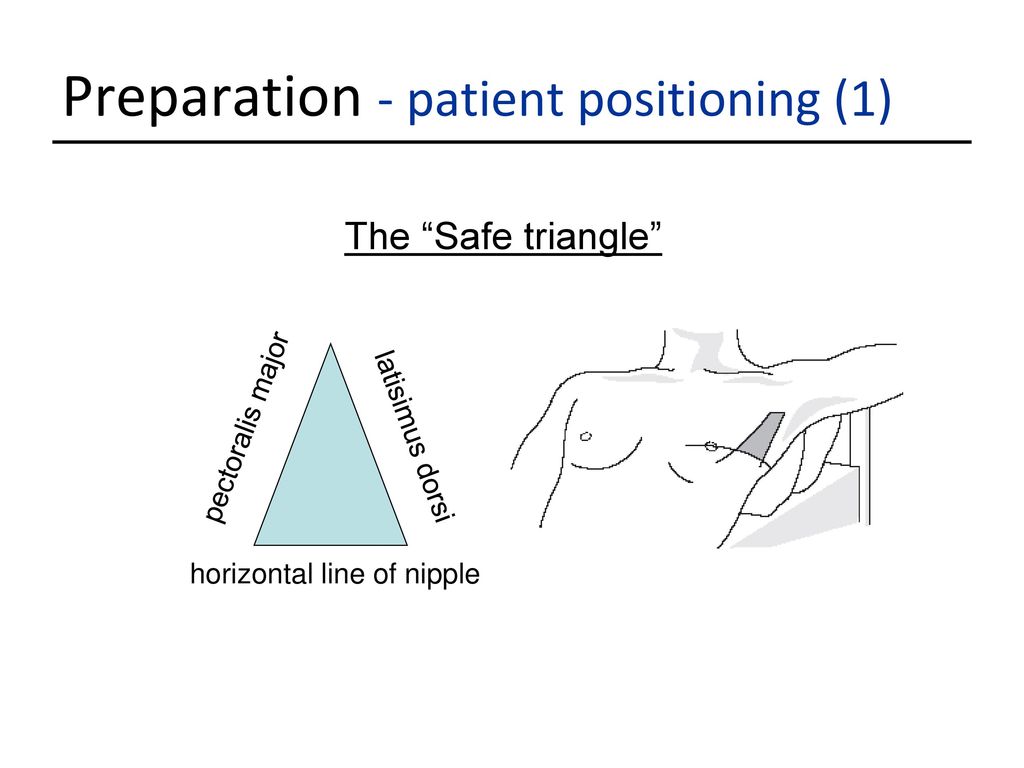 Paeds ALS CPR = 15:2
Further reading: https://www.resus.org.uk/resuscitation-guidelines/paediatric-advanced-life-support/
“4AT” Screening Test for delerium:
1 Alertness
2, AMT4 (age, DOB, place, year)
3, Attention
4, Acute change